1
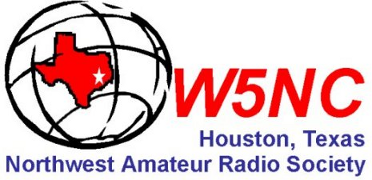 Nextion Display Training
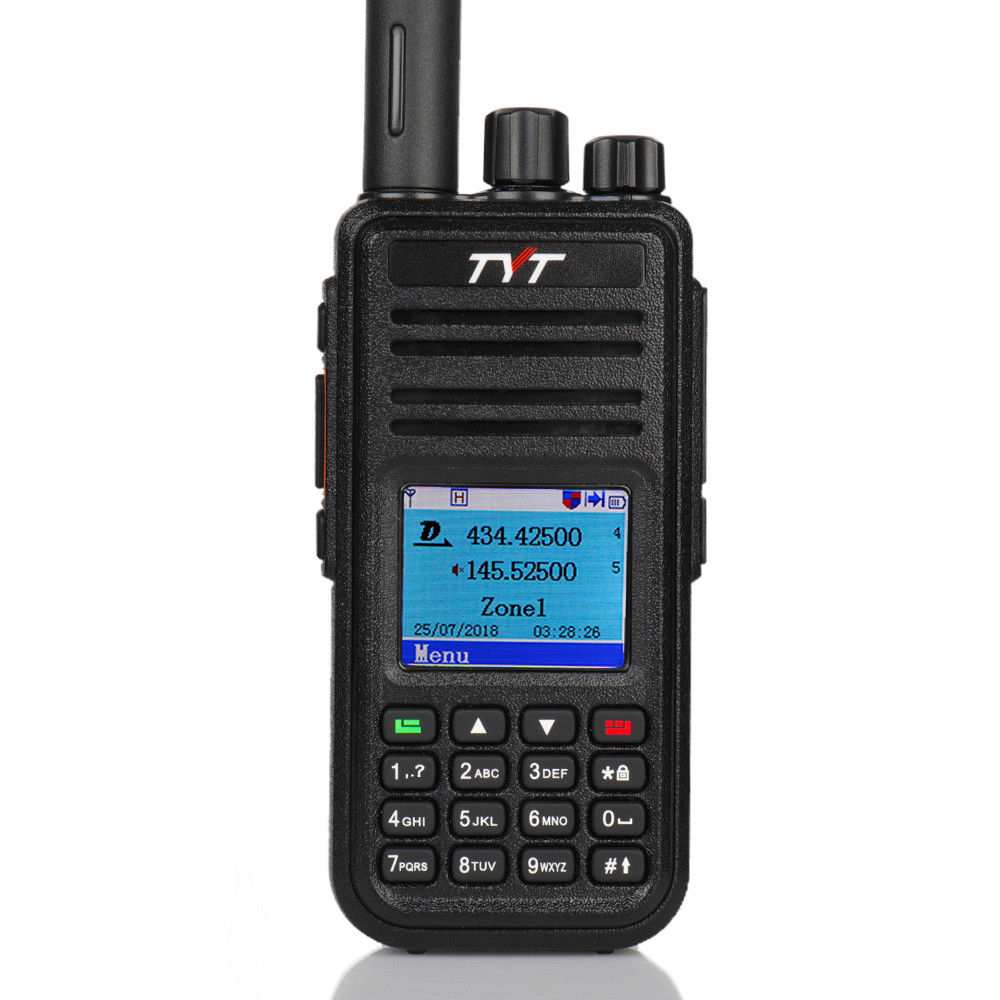 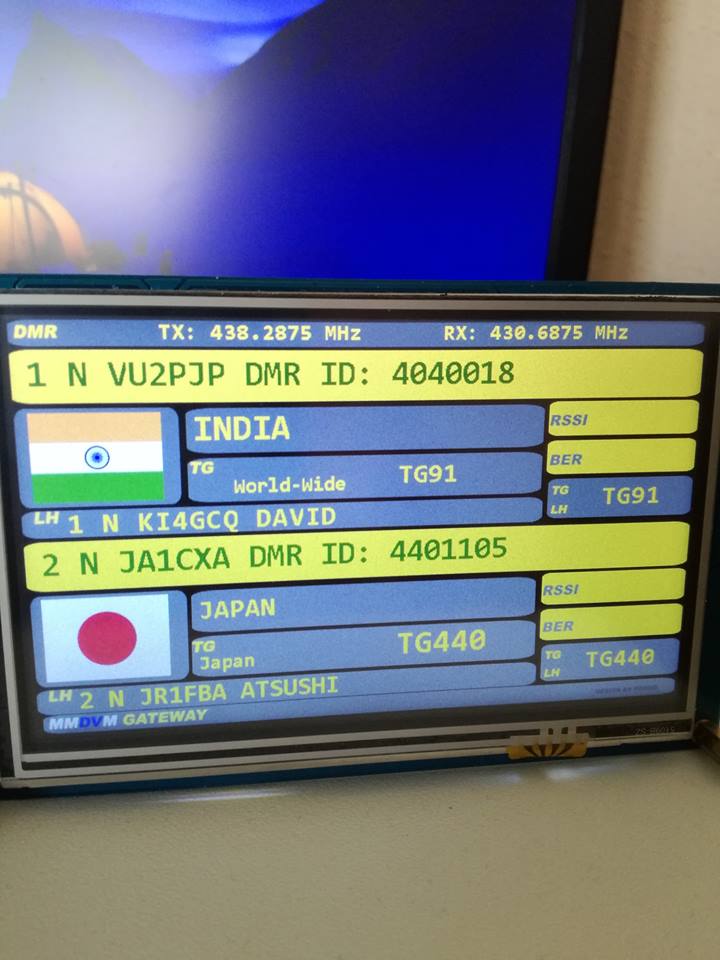 Digital Mobile Radio communications
Presented by:
Ron Matusek – WA6TQH
10/12/2018
2
Nextion Display Add-on
3
What you need
Nextion Editor Application
Screen Designs
4
Github Repository
Directory
5
Model 7 Features
Note: Driver requirement
6
Nextion Model 7 Screen Designs
The Model 7 designs will work with the Non-Enhanced Displays. No Nextion Driver Requirement however limited functionality
7
Model 8 Features
Model 8 recent releases now display on the basic 3.2 screens however, limited functionality given low memory capability
8
Suggested Nextion Display Parts
You will also need to order from Amazon (2) two RF cables based upon what Materials I believe you are purchasing from Bi7JTA
https://www.amazon.com/gp/product/B00COJWKGC/ref=oh_aui_detailpage_o08_s00?ie=UTF8&psc=1 
 
I also recommend ordering the Nextion 3.2 inch Enhanced Display if you want visibility of country Flags and other features. 
         These functions are only available on the NON-enhanced display with limited functionality due to memory constraints.
https://www.amazon.com/gp/product/B01LAG13DA/ref=oh_aui_detailpage_o07_s00?ie=UTF8&psc=1 
 
You do NOT need the USB to TTL adapter if ordering the duplex board from bi7jta as there is a connection for the display on the board for direct connection between the antenna’s.   Not required if connecting directly to the Raspberry Pi GPIO.
 
If you are ordering the metal case from bi7jta you will need to cut opening in the end of the case to make antenna connections.  I recommend purchasing the following acrylic case from eBay.
https://www.ebay.com/itm/Zebra-Duplex-Pi3-Screen-Case-Raspberry-Pi-3-B-Duplex-MMDVM-Black-Ice/123351569940?ssPageName=STRK%3AMEBIDX%3AIT&_trksid=p2060353.m2749.l2649 
 
NOTE: If you go with the acrylic case then you need to tell bi7jta to ship the duplex board with antenna mounts 90 degree to the board.
9
USB to TTL Adapter
10
Enhanced Display (K) Model
Note: SD card only installed to load initial design then must be removed
Note: NX = Nextion Display (K) in model number indicates Enhanced Display i.e. touch screen. 032 in model number indicates screen size as 3.2 inch
11
Display (T) Non-Enhanced
Note: “ITEAD” non Nextion original display.  (T) in model number indicates non-enhanced. No touch display.  Smaller memory limiting size of design.  The 032 at end of model number is display size i.e. 3.2 inch
12
Nextion Connection to GPIO Pins
13
Nextion Display Forum.pistar.uk
14
Nextion EditorBuild or Modify Screens
15
Nextion EditorHome Screen
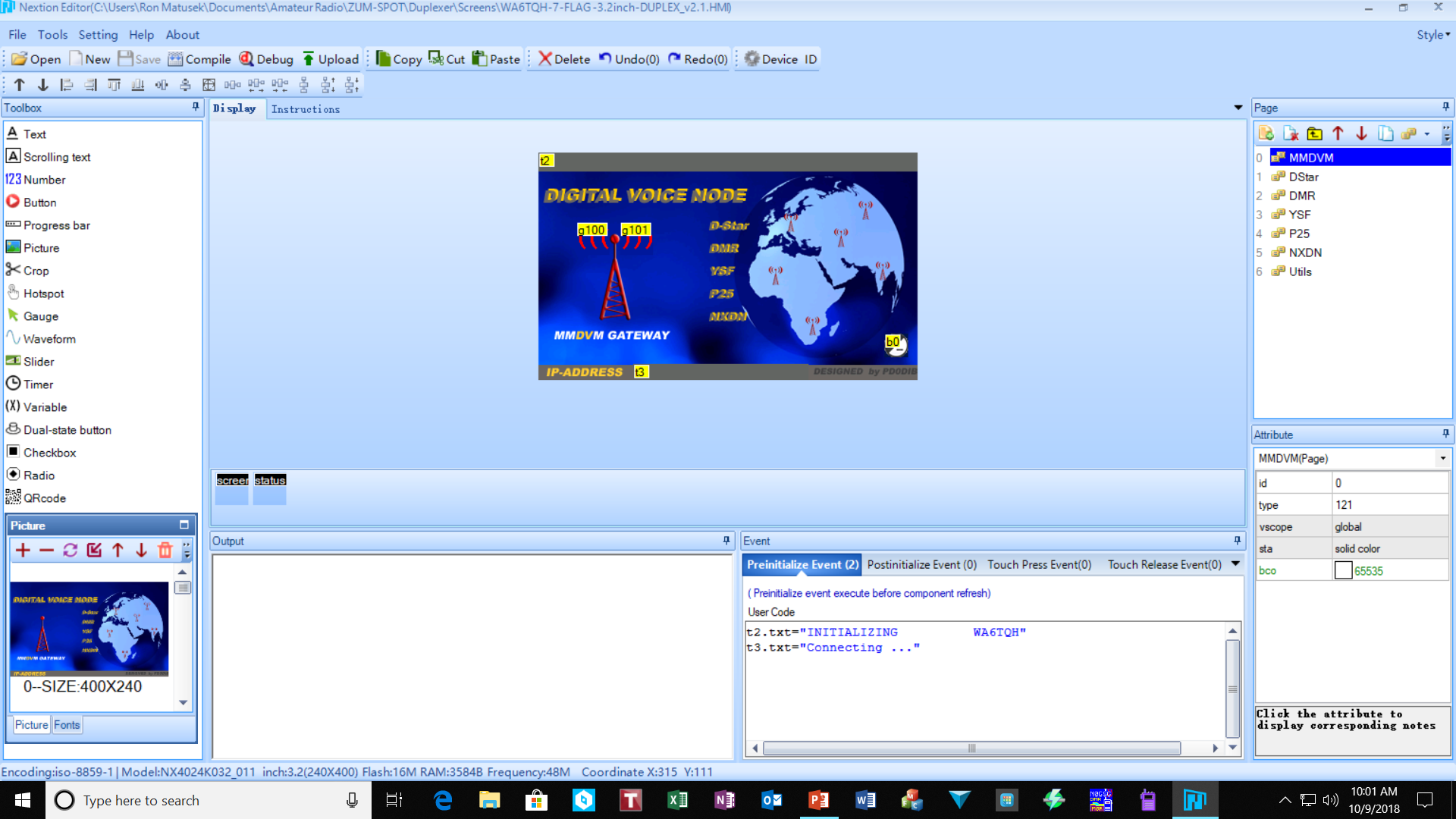 First Page
Edit this area with your call sign
16
Set Correct Display Model
Important to select correct type of display. If not a Nextion display editing may fail.
17
Select correct Model
The Model number of your screen has to be the same listed  in the editor or it will not load the design into your screen.  Enhanced you will find more screens, make sure your model number is correct!
18
Editing DMR Screen
Select and edit each page with correct frequency information for RX & TX
19
Editing Frequency Display
Repeat this step for every page.
Select TX in Attribute drop down and change TX frequency
Select TX frequency box
20
Editing Frequency Display
Repeat this step for every page.
Select RX frequency box
Select RX in Attribute drop down and change RX frequency
21
Add-on Features by Model
Example of Utility page
22
Compiling final Design
Compile the final design
Look for “Compile Successful” or any errors.
23
Locating Compiled Output File
Select “FILE” then select “Open build folder”
24
List of Compiled Design Files
This is a list of all your compiled designs.
Copy ONLY the .tft file to the SD card.

Note: 

The .tft must be the only file on the SD.

Remember to Remove the SD card after upload finishes.
25
Configure MMDVMHost
Port 
For USB connection (with USB-to-TTL adapter or cable): dev/ttyUSB0 

Connected to Raspberry GPIO pins: dev/ttyAMA0 

Connected to your modem/radio board's pin-header: Modem 

Nextion Layout: ON7LDS L3 (if using my Model 'X' screen layouts)

If you are using a Model 8 screen (NextionDriver installed is mandatory)
Display type to Nextion
26
Nextion Display Fields
Example of various fields offered in Model 8 designs.  Again must be sure your display has enough memory.
27
Utility Screen Example
Model 8 Design installed on an Enhanced Display with Touch Screen.
28
MMDVM Dashboard
29
Upload Design to Display
30
Display Compatability
It's not a nextion screen - it's a TJC (Chinese) version. Not compatible with nextion files. I found that out the hard way and bought a original  nextion screen.
31
Dual Time Slot Display
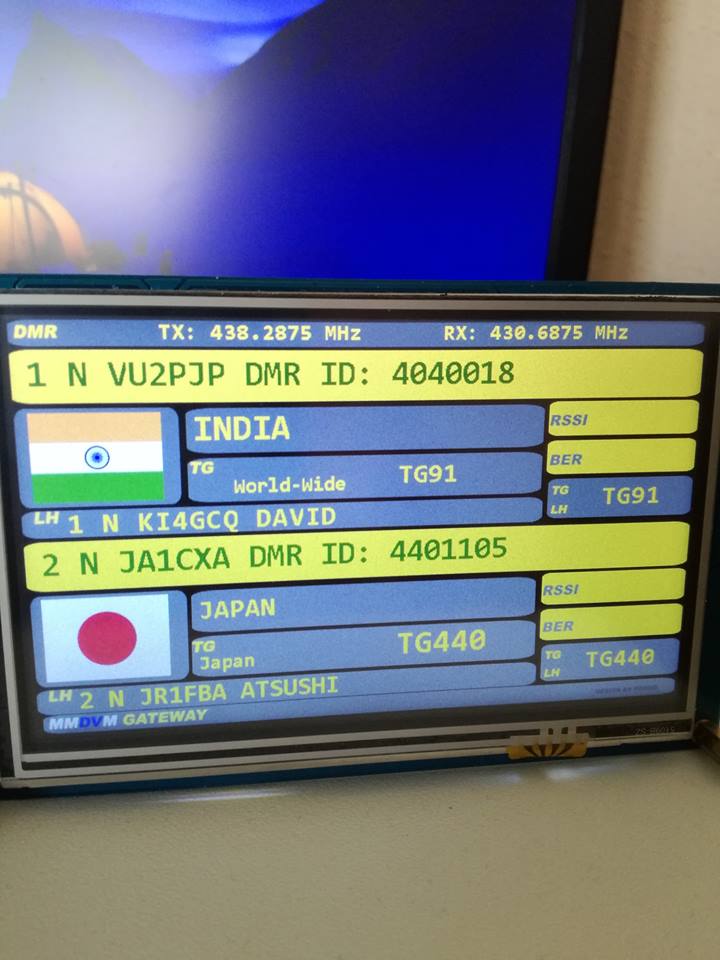 Model 7 Design installed on an enhanced display
32
Dual Display Screen Capability
33
JumboSpot Display Configuration
34
Example of Display
35
Extended Antenna Option
36
Zumspot with Nextion Display
If connecting an OLED display – use GPIO Pins
37
Connecting OLED to ZumspotMUST USE GPIO PINS!
Do NOT connect the OLED to the LCD pads on the Zumspot board.  
The OLED is addressed from the Pi NOT the Zumspot, the I2C pads are connected to the Zumspot processor.
38
GPIO Header Connections
Note:

OLED connects to 3V  SDA1  SCL1  GND
}
Note:

Nextion connects to the 5V TXD0 RXD0 and GND
}
See next slide for connection to ZumSpot
39
Connection Nextion to Zumspot
Nextion Display requires 5V
Data TX  RX connections
Power port here is 3V
40
Standard Nextion ConnectionNot applicable to ZumSpot
41
Utilization of USB to TTL Converter
Model 8 design utilizing Nextion Driver and the USB to TTL Converter interface to Pi-3 B+
42
Display using Duplex Modem Port
Modem interface for Nextion Display on a Duplex Board
43
3D Printed or Plastic Case
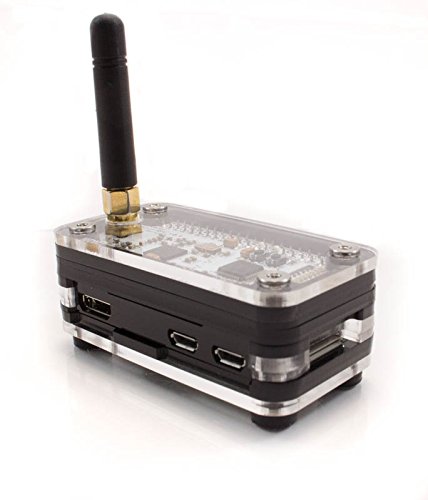 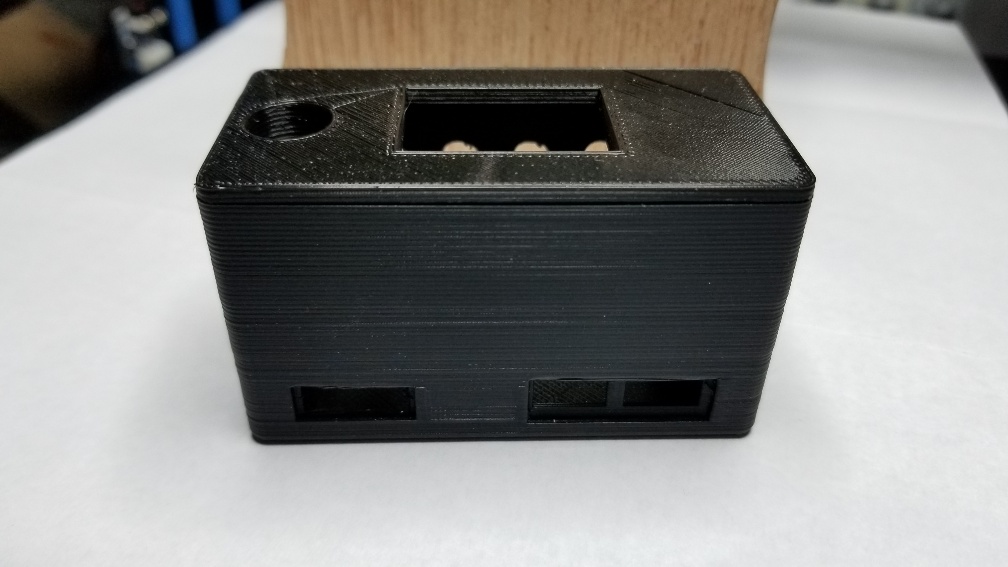 3D printed case
Zum-Pi plastic Case is available on Amazon
Eleduino Raspberry Pi 3, 2 and B+ Case Aluminum or Plastic
44
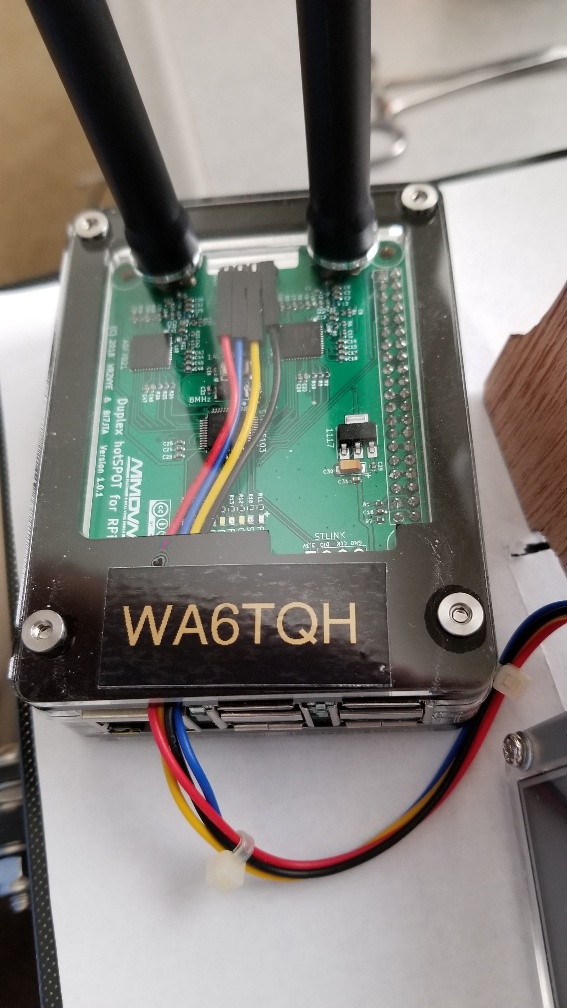 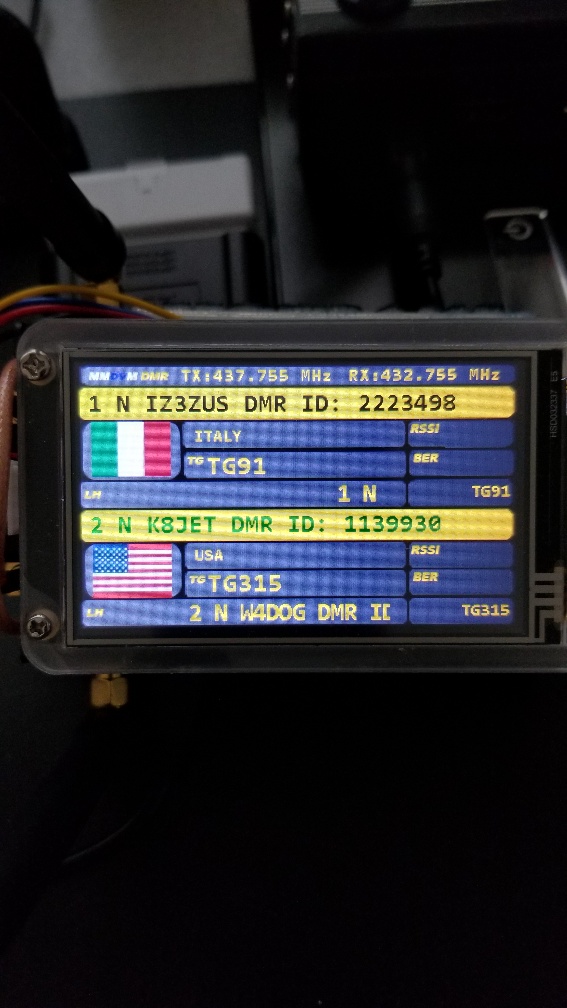 https://www.amazon.com/gp/product/B01LZ3I5R4/ref=oh_aui_detailpage_o09_s00?ie=UTF8&psc=1
45
3D Printed Duplex Case
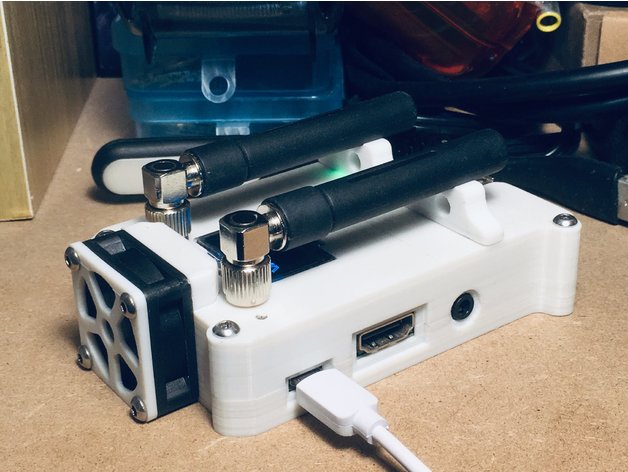 46
Nextion Display Training
Questions: